UNIT 14 : OUR ROOM
                                Lesson 1 _ 1, 2
Period 91        UNIT 14 : OUR ROOM
                                                      Lesson 1 _ 1, 2
Let' play
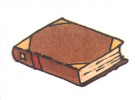 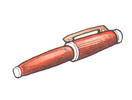 Call out some things
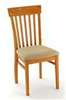 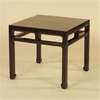 Period 91        UNIT 14 : OUR ROOM
                                                      Lesson 1 _ 1, 2
1. Look, listen and repeat
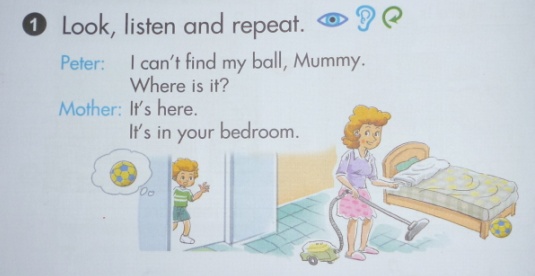 can’t :
không thể
tìm
find:
ball:
quả bóng
ball
Period 91        UNIT 14 : OUR ROOM
                                                      Lesson 1 _ 1, 2
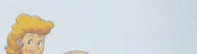 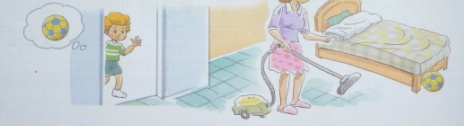 1. Look, listen and repeat
It’s here.         
It’s in your bedroom.
I can’t find my ball,mummy.
Where is it?
Period 91        UNIT 14 : OUR ROOM
                                                      Lesson 1 _ 1, 2
1. Look, listen and repeat
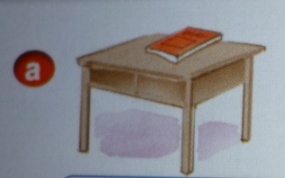 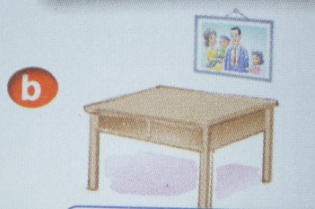 above
on
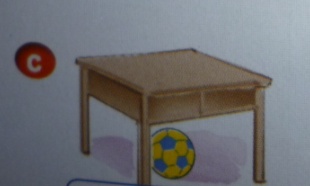 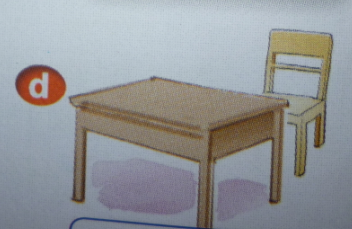 under
behind
Period 91        UNIT 14 : OUR ROOM
                                                      Lesson 1 _ 1, 2
1. Look, listen and repeat
Where is it?
It’s _________________.
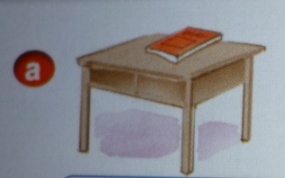 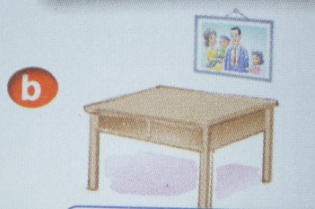 on the desk/ table
above
under
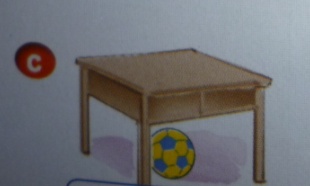 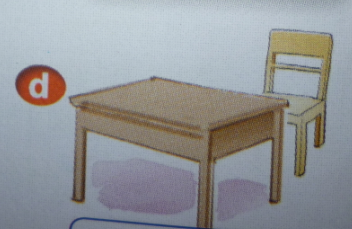 behind